Общообразователен тест
Въведи името си
Коя е културната столица на България?
София
Пловдив
Бургас
Варна
Кой е Васил Левски?
Кой е бащата на компютъра?
Отговор
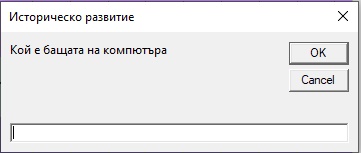 Посочете Германия!
Избери верният отговор:
96
64
12 * 6 =
72
18
Намерете лицето на триъгълник с дадена страна a=12 cm и височина към нея h=8 cm.
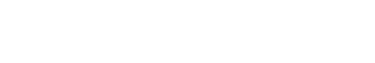 Отговор
София е столицата на България?
Въпрос
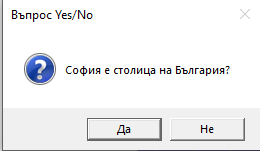 Резултати
Брой получени точки
Виж своята оценка